דוחות
דוח מסמכים
דוח מסמכים
מה זה?
דוח המציג את כל הסריקות/העלאות הקבצים/ שיוך הקבצים שבוצעו ל-באפי על פי סינונים לבחירת המשתמש.

למה זה טוב? 
למצוא קובץ אבוד
למדוד אפקטיביות
לקבל מושג רחב
[Speaker Notes: קובץ אבוד – לא פעם קורה שסורקים מסמך ללקוח לא נכון ואחר כך פשוט לא מוצאים את המסמך.
למדוד אפקטיביות – למדוד כמויות של סריקה פר משתמש
לקבל מושג רחב יותר – אפשרות להצגת כמויות גדולות והשוואת שנים, נפחים ועוד.]
דוח מסמכים
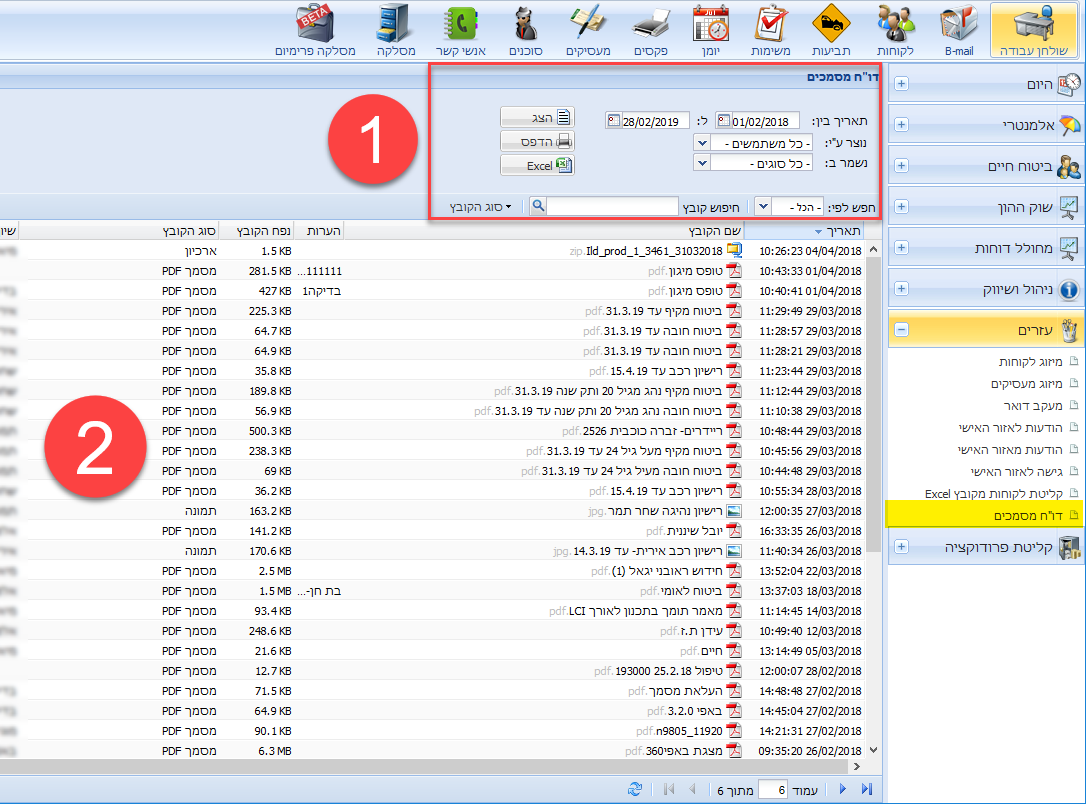 דוח המסמכים מחולק לשני אזורים עיקריים:

אזור סינון הדוח ופעולות נוספות.
אזור תוצאות הדוח.
דוח מסמכים
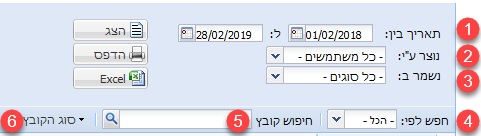 אזור סינון הדוח ופעולות נוספות
סינון לפי תאריכים – טווח תאריכי יצירת הקובץ
סינון לפי משתמש – מבצע הפעולה
נשמר ב – בחירת ישות: לקוח /מעסיק/סוכן
חיפוש לפי – מאפיין החיפוש: שם הקובץ/הערות הקובץ
חיפוש קובץ – תיבת טקסט להקלדת מלל חופשי
סוג קובץ – מסנן יעיל לסינון סוגי קבצים (שמע, תמונה ועוד)
דוח מסמכים
דוגמה לדוח: הצג את כל הקבצים מסוג תמונה שעלו למערכת ב-2018 ונשמרו בתיקי לקוחות בלבד.
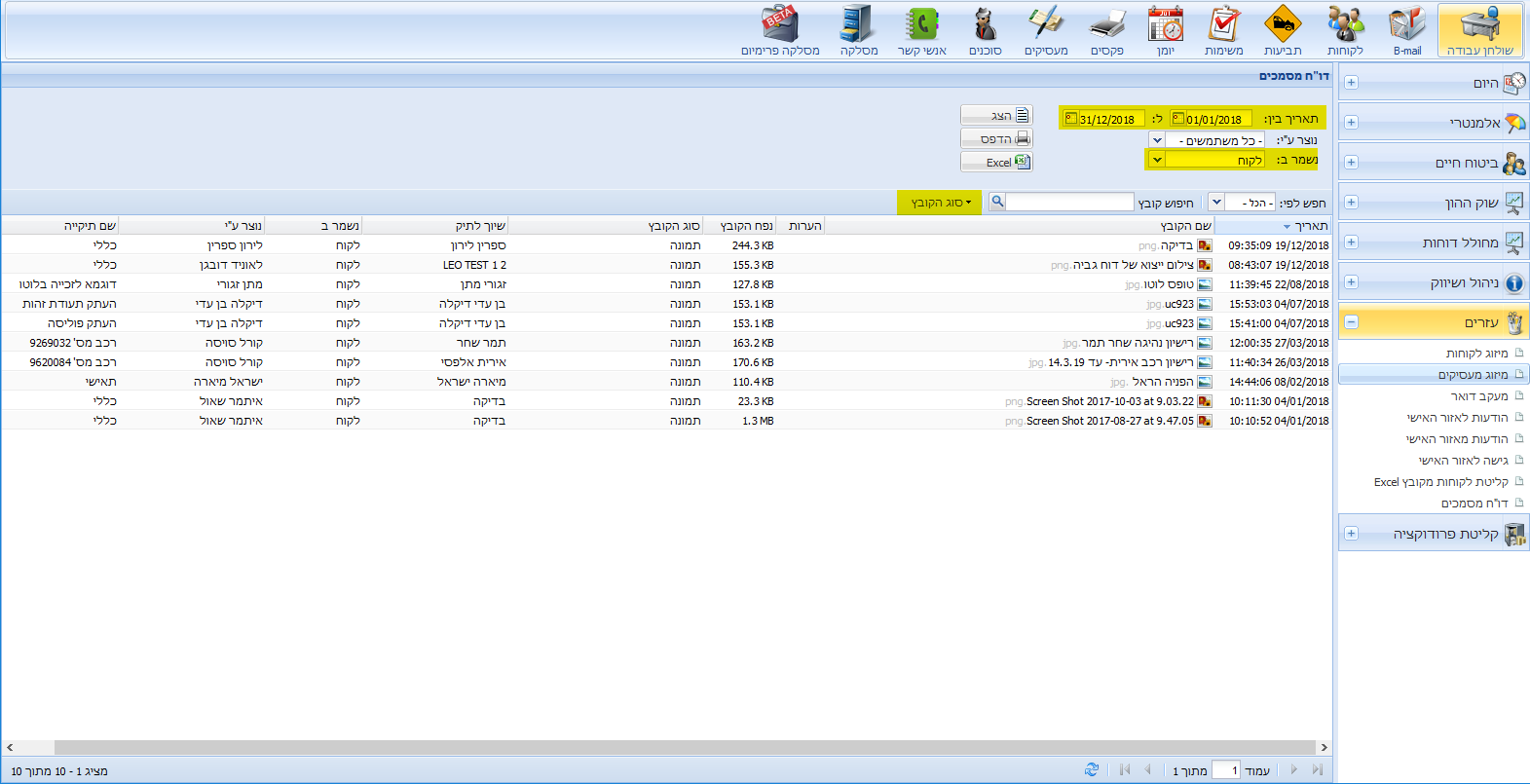 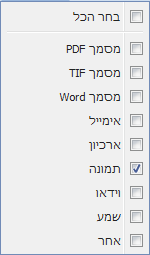 דוח מסמכים
דוגמה 2: הצג את כל המסמכים משנת 2018  שמכילים את השם "פוליסה"
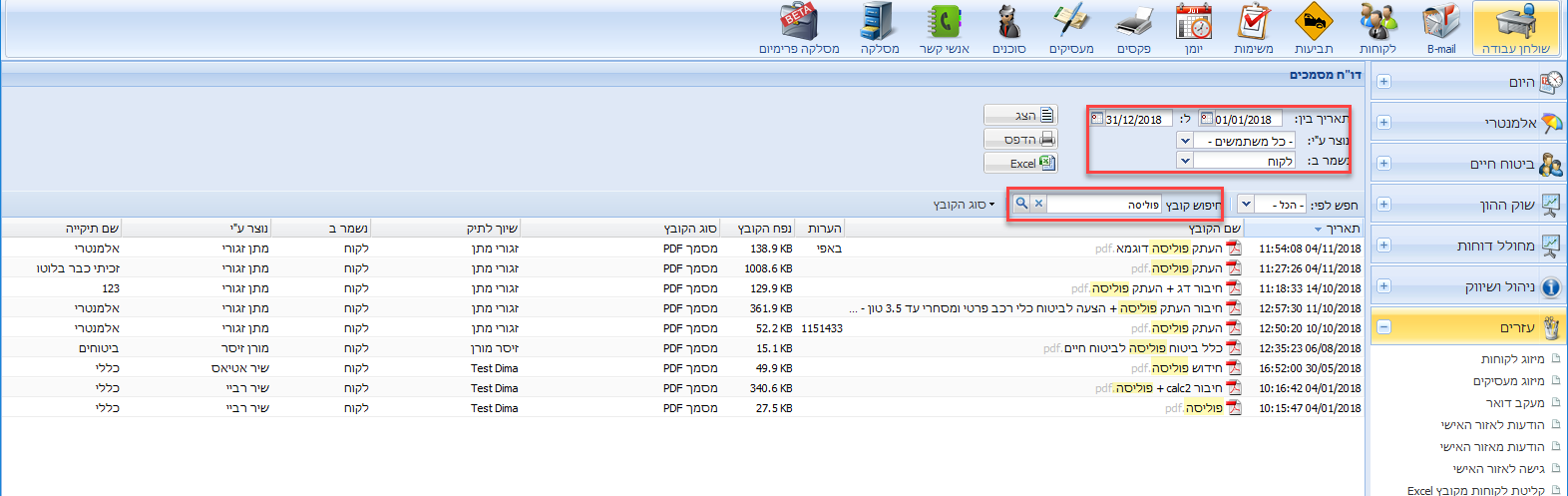 דוח מסמכים
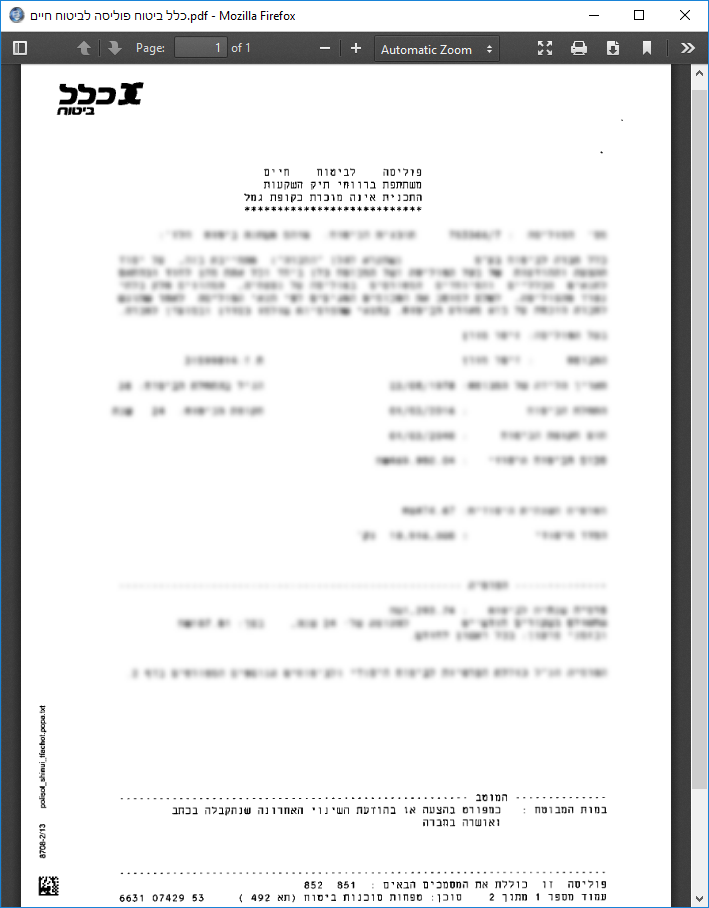 קליק ימני על שורה מאפשרת גישה מהירה למסמך וללקוח
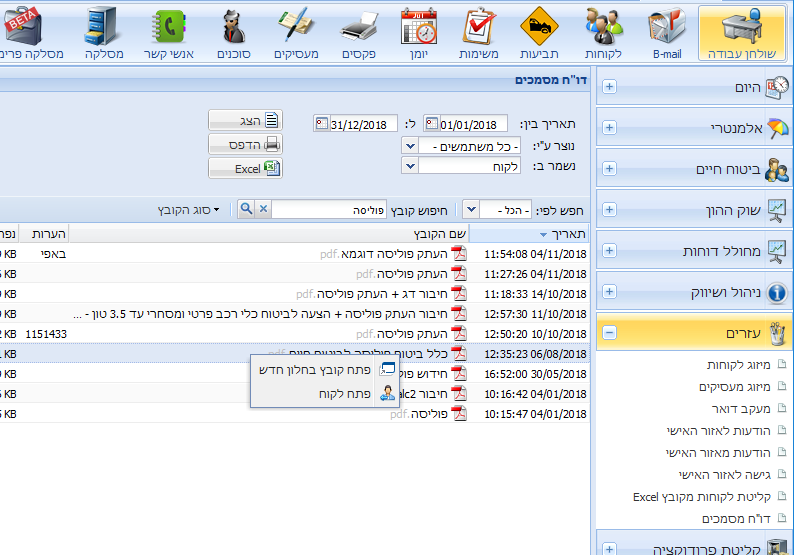